الصف : الأولالمادة : علوم الدرس :الضوء
مخرجات التعلم
تأمل الصورة الآتية:
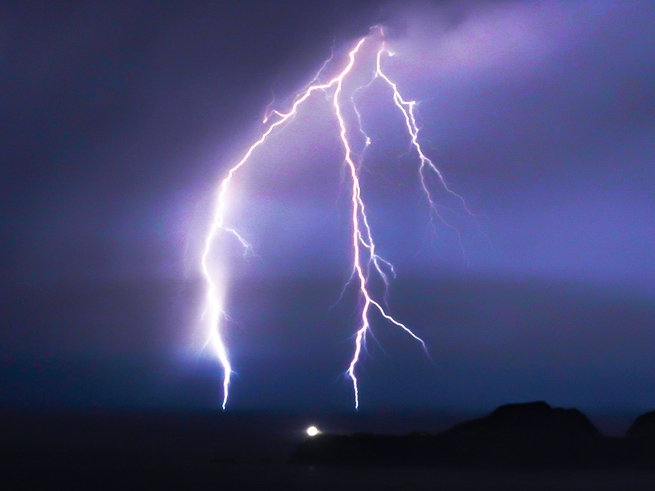 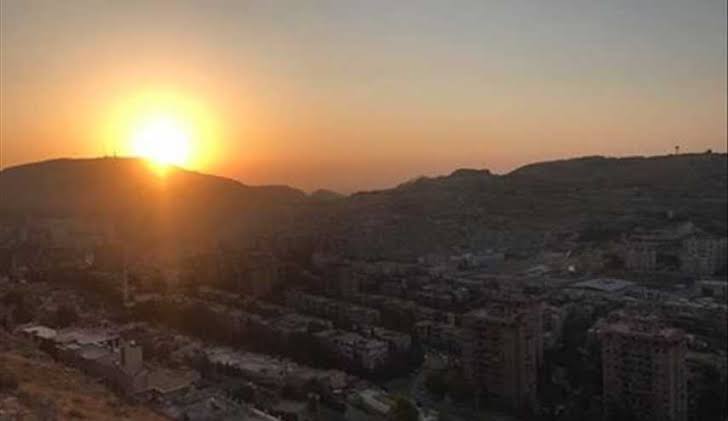 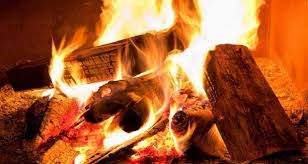 الشمس والبرق والنار مصادر طبيعية للضوء
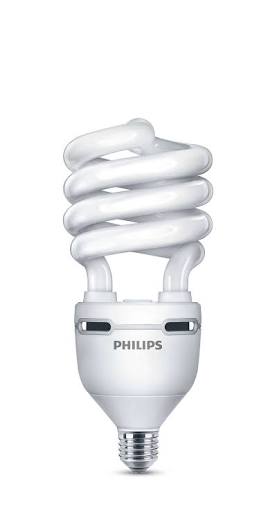 المصباح الكهربائي مصدر للضوء من صنع الإنسان
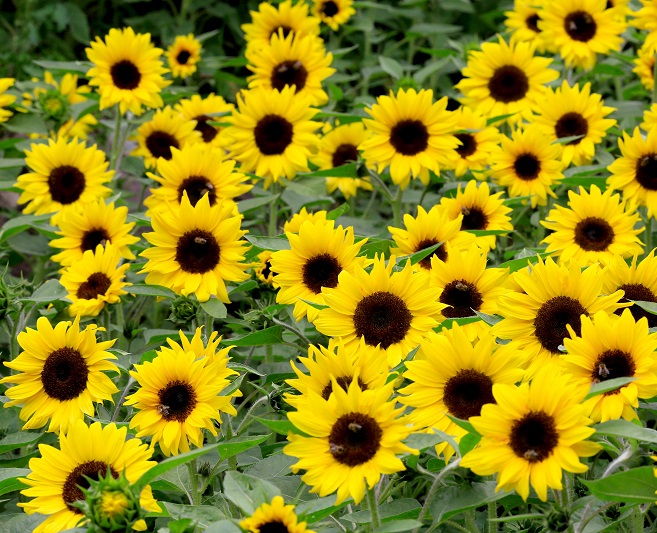 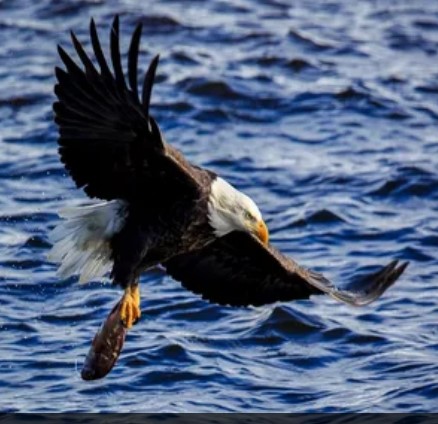 الضوء ضروري للكائنات الحية
أجب بصح أو خطأ
الشمس مصدر للضوء من صنع الإنسان.

البرق مصدر طبيعي للضوء.
شكراً لحسن استماعكم